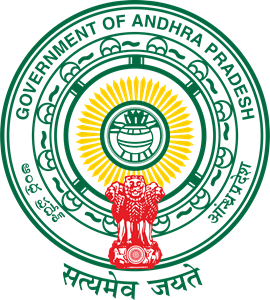 Andhra Pradesh
Where, Abundance meets Prosperity
POLICY BENCHMARKING AND EASE OF DOING BUSINESS
Tourism
Andhra Pradesh
Reasons To Invest In Andhra Pradesh Tourism
Robust Demand
The State receives footfall all round the year and from several kinds of tourists – leisure, religious, business, social etc.
Priority sector
The Government of AP considers Tourism as a priority sector and is taking all the 						steps to promote 						holistic development
Ease of doing business
Andhra Pradesh 
is consistently 
ranked as the best state in Ease of Doing Business
Attractive Incentives
Best ever Land allotment terms
The Tourism Policy of AP provides attractive incentives for development of tourism projects in the State and accord “Industry status” to Mega Tourism Projects
The policy provides 
for best-in-class terms for allotment 
of land to investors
Andhra Pradesh Tourism Policy 2020-25
The policy provides for best-in-class terms for allotment of land to investors
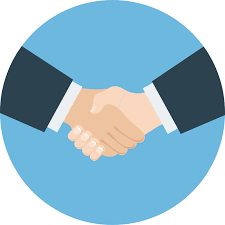 Direct allotment suo-moto proposals
1
Allotment through bidding(PPP)
2
Free hold allotment
3
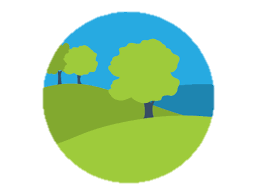 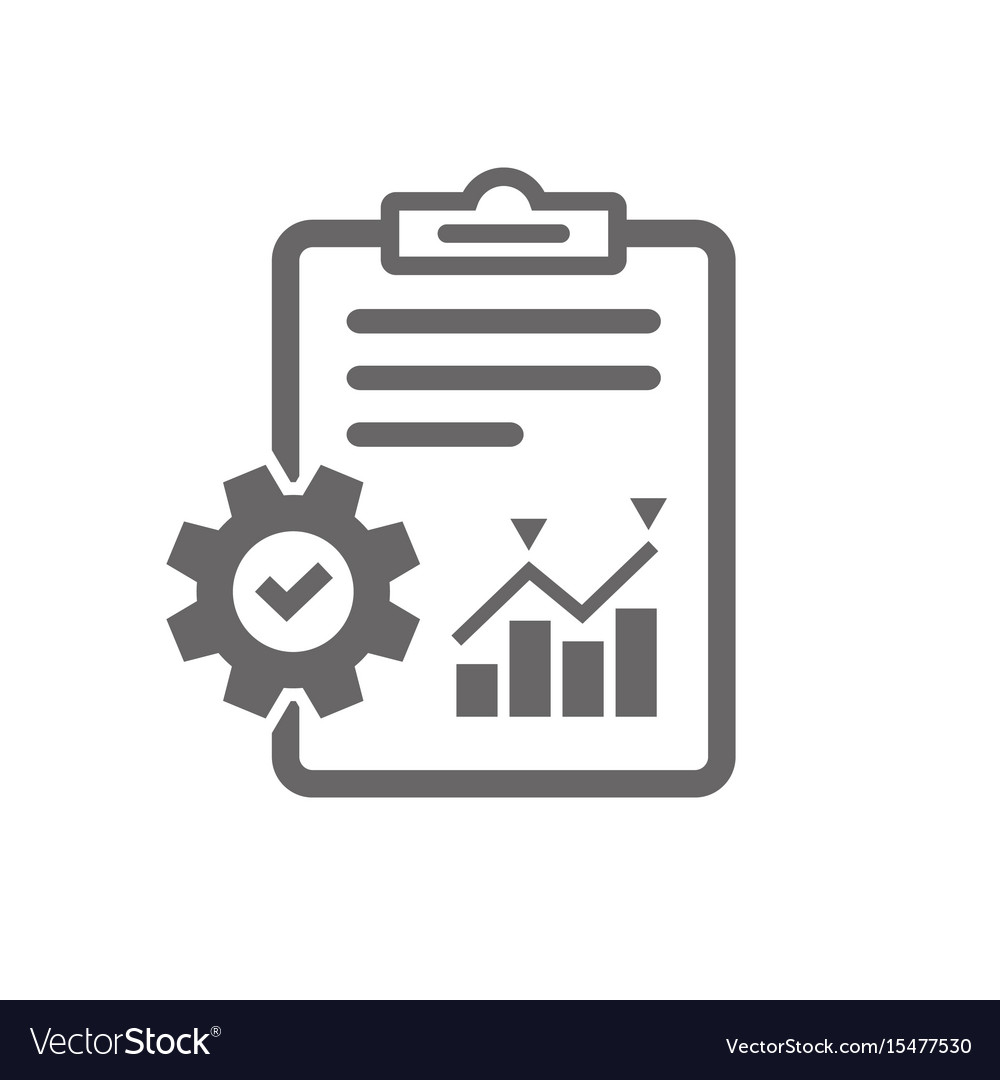 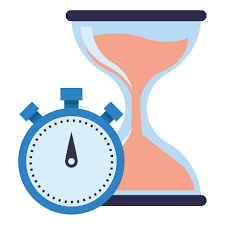 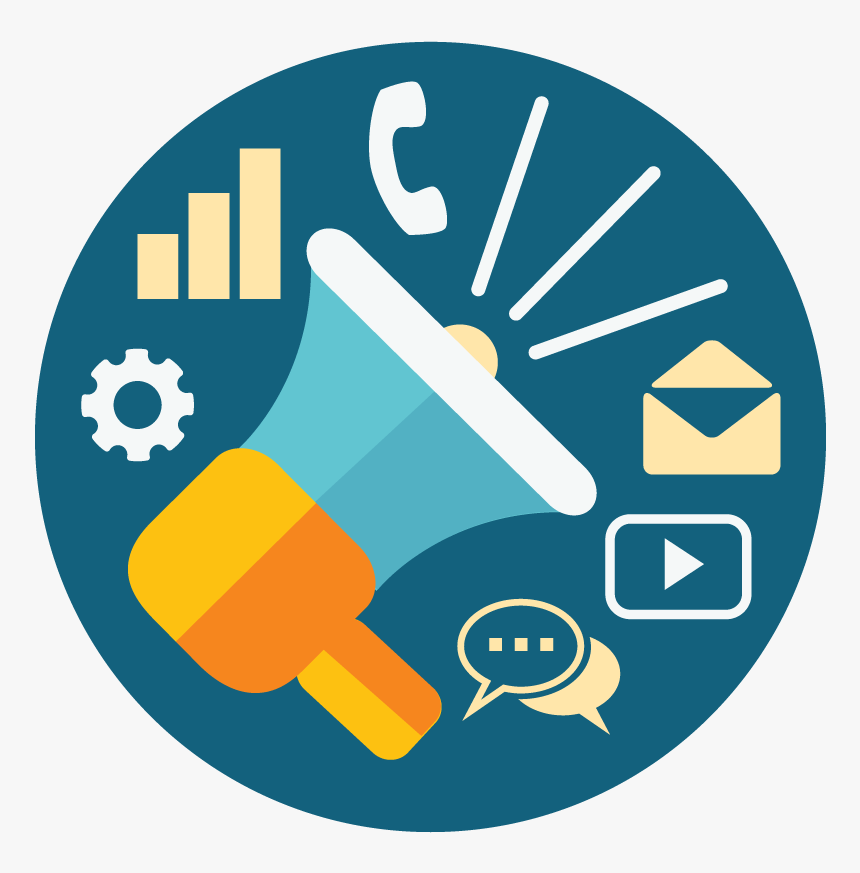 Encumbrance free land available at all the prominent, marquee and exclusive locations in the state.
Facilitation for all the required approvals and licenses through single desk.
Long lease tenure and option for deferment of annual lease during construction period
Up to 90 Years + 4 years for construction
Marketing and promotion support through channels of AP Tourism
AP Tourism policy – Incentives for Eligible Projects
“Industry” status.
Net SGST reimbursement
Mega Tourism Projects/5 Star and above shall be accorded “Industry” status.
Reimbursement of 100% of net SGST accrued to state for all new units for a period of 5 years from COD or up to realization of 100% fixed capital investment, whichever is earlier.
Land conversion charge waiver
100% Waiver of Land Use Conversion charge for all new Tourism Units.
Power cost subsidy
Stamp/transfer Duty reimbursement
Fixed Cost Power Reimbursement at Rs.2.00 per unit for a period of 5 years from COD for all new Tourism Projects.
Reimbursement of 100% of stamp duty and transfer duty paid by all new units for purchase/lease of land
EoDB-Business Reform Action Plan (BRAP) | Overview
Launched in 2014, the programme is an independent objective assessment of business regulation across Indian States which covers an end-to-end lifecycle of a business
Action Plans
Ease of Doing Business
BRAP 2022
Joint initiative Department for Promotion of Industries & Internal Trade (DPIIT), GOI and The World Bank for enabling a conducive business environment
BRAP 2020 - 2021
BRAP 2019 - 20
RANKED No. 1
RANKED No. 1
On-going
Focus
Reforms covering the entire lifecycle of business including Simplifying processes, Development of online systems, Enhancing transparency & Regulating inspections
Listed in Top three from the past 5 Consecutive assessments out of which it Ranked No.1 in EODB last 3 years.
Andhra Pradesh Single Desk Portal
Common platform to avail all required registrations  & approvals to start a business
Over 80,918 applications processed since inception |  99.07% SLA compliance in FY 2021-22
Tourism
Services covered: Registration of Hotels || Travel Agency || Performance License (Tourism Events)
Notified under the Andhra Pradesh Public Service Delivery Guarantee (APPSDG) Act 2017 
Average time to grant tourism related approvals is reduced to 7 days, as against 15 days notified
Standard Operating Procedures for all services uploaded in public domain
Supporting  Documents
Upload  supporting  documents
Online  Payments
Payments are  made online  through Debit /  Net Banking
Issuance of  approvals
Licenses,  NOCs are  issued online
Status  Tracking
Track status of  application at  various stages
Final  Certificate
View and  download final  signed certificate  online
Third Party Verification
Track status of  application at  various stages
Impact of New Tourism Policy 2020-25 & EoDB
After the formulation of AP Tourism policy 20-25, many investors have shown interest 
and have come forward to develop Tourism Projects in the state.
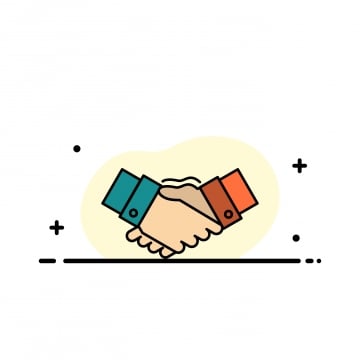 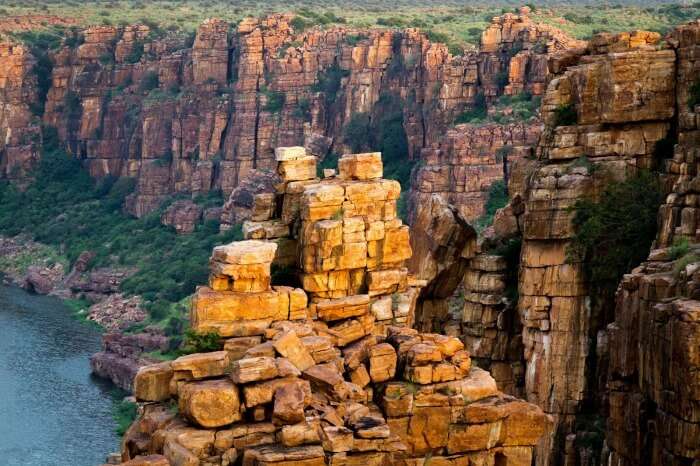 A total number of 133 Memoranda of Understanding (MoU’s) were signed in the Tourism & Hospitality sector at AP Global Investors Summit a worth of Rs. 22,415 Crores.
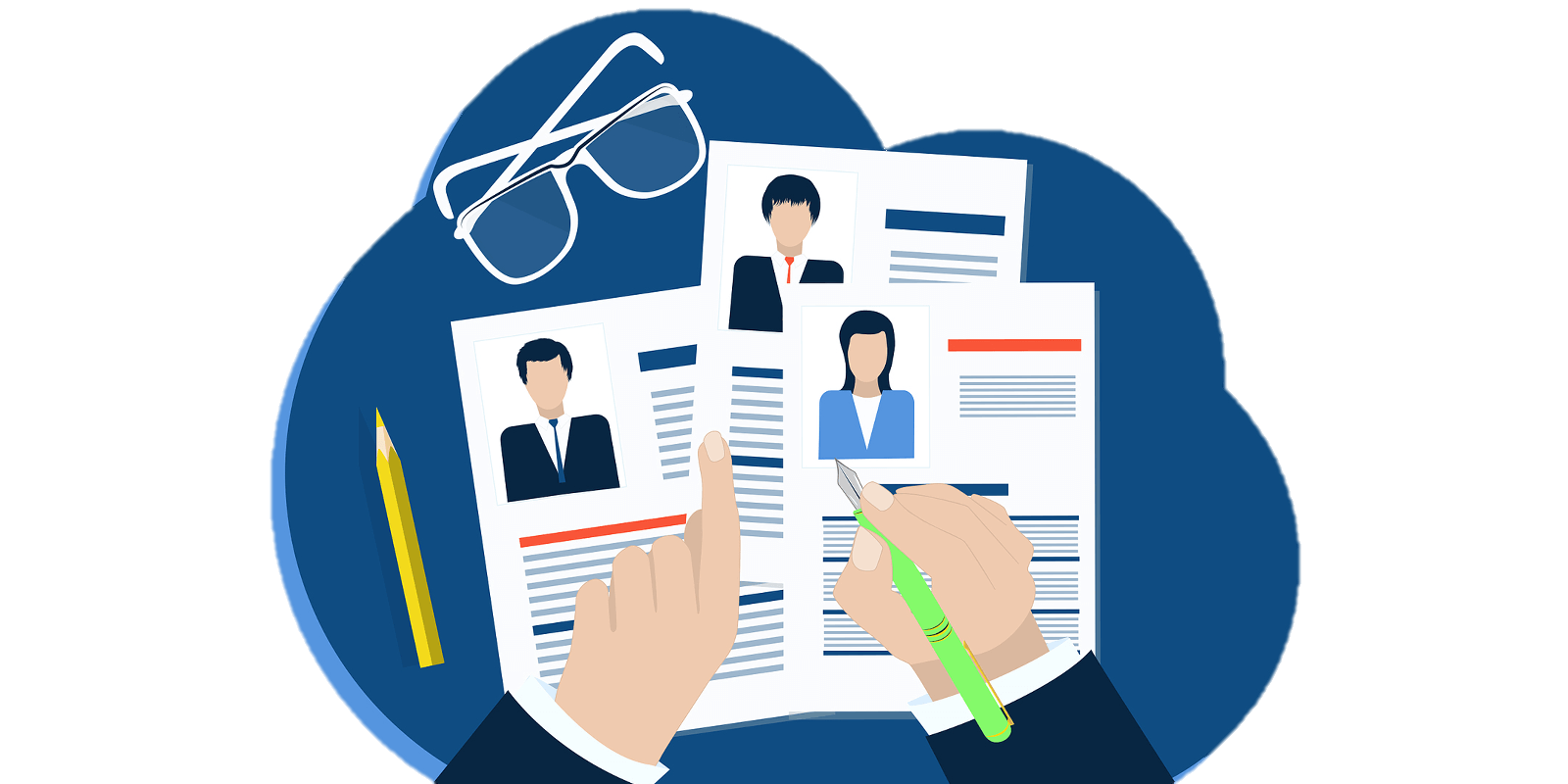 Possible Employment generation of 44,108 in the Tourism & Hospitality sector in the State of Andhra Pradesh.
Andhra Pradesh Tourism has entered MoU with Famed Indian Brands having global presence, whose investment in Tourism & Hospitality Sector is more than Rs.7600 Crores.
Few to mention: Oberoi, IHCL, Novotel, Haytt Hotels, MayFair Hotels and so on…
7
Theme wise MOUs received in Tourism Sector
Theme-wise investment value in Crores
8
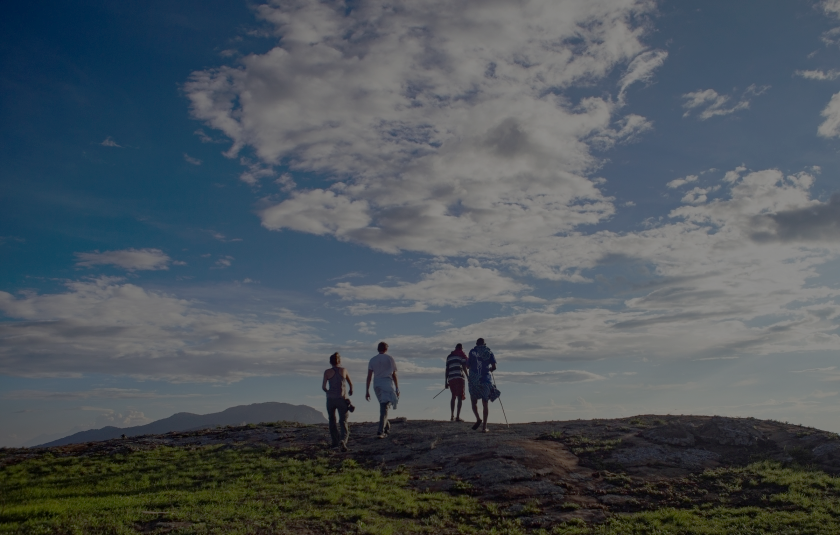 THANK YOU